„Információvédelem menedzselése”
LXIX. Szakmai Fórum
Budapest, 2016. szeptember 21.
Bevezető gondolatok


Gasparetz András
Hétpecsét Információbiztonsági Egyesület, elnök

www.hetpecset.hu
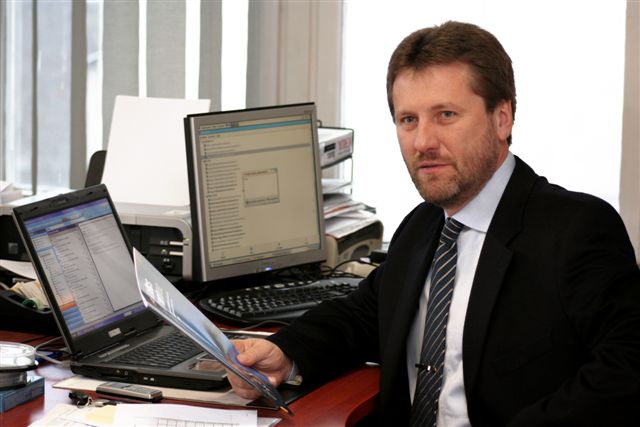 HÉTPECSÉT INFORMÁCIÓBIZTONSÁGI EGYESÜLET
2001-től óta „Értékteremtő munkacsoport”
MagiCom + Szenzor + magánszemélyek
BS7799 szabvány fordítás
oktatási tematikák készítése

2004-ben 12 magánszemély megalakítja a
	 Hétpecsét Információbiztonsági Egyesületet

Céljaink: 
az információs társadalom biztonságának támogatása
az információvédelem kultúrájának és ismereteinek terjesztése, a tudatosság kialakítása
információvédelmi szakmai műhely létrehozása
A fórum résztvevők véleménye:
„hosszú és ismétlődő a bevezető”







Az új résztvevők a bevezető fóliákon 
ismerkedhetnek meg az Egyesülettel
2
A HONLAP: www.hetpecset.hu
9 hónap az új honlapon:
A hírfigyelés nyilvános és kereshető (Sebők Viktória) :
- … incidensek 				52 /   3410
- … a jogban és szabványokban 		29 /   2560
- Egyéb … események, háttéranyagok 	75 /   5416
ÖSSZESEN				           156 / 11386

Slágerlista:
Leleplezheti, mit tud a Google személy szerint Önről
2015 legnagyobb adatlopásai
Adatvédelmi ultimátum az EU-nak és az USA-nak
Adatvédelem: extra-bírság jön
Iszlamisták törtek fel egy magyar fesztiválhonlapot
Biztonságos kikötő 2.0
Hekkerek okoztak áramkimaradást Ukrajnában
Clear desk and clear screen policy – What does ISO 27001 require?
Mobilappok elkerülendő veszélyei
Valós kockázatok a virtualizált világban
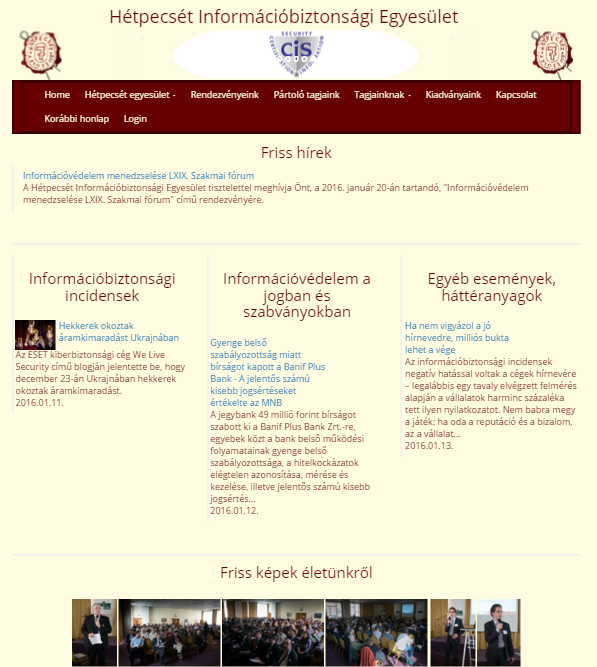 3
A HONLAP: www.hetpecset.hu
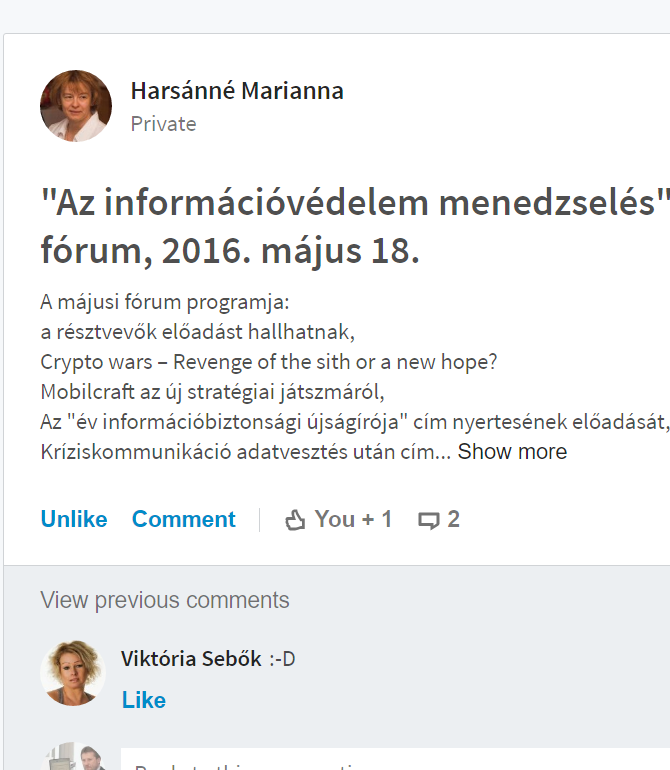 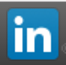 222 tag





36 album
761 fénykép
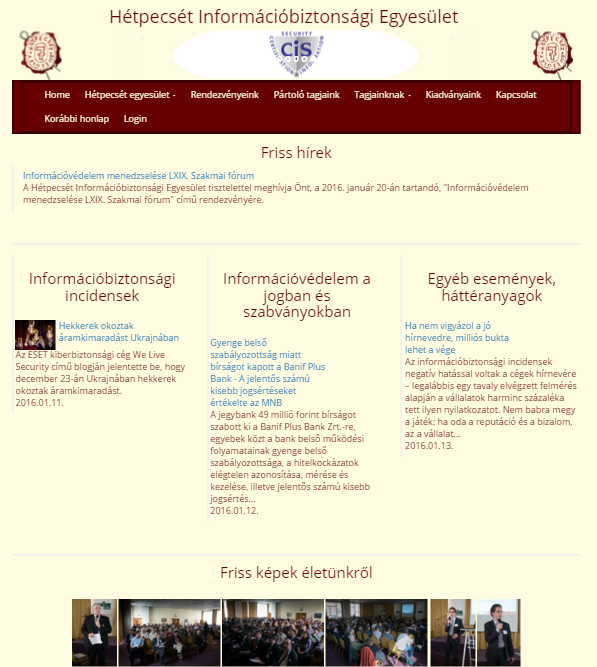 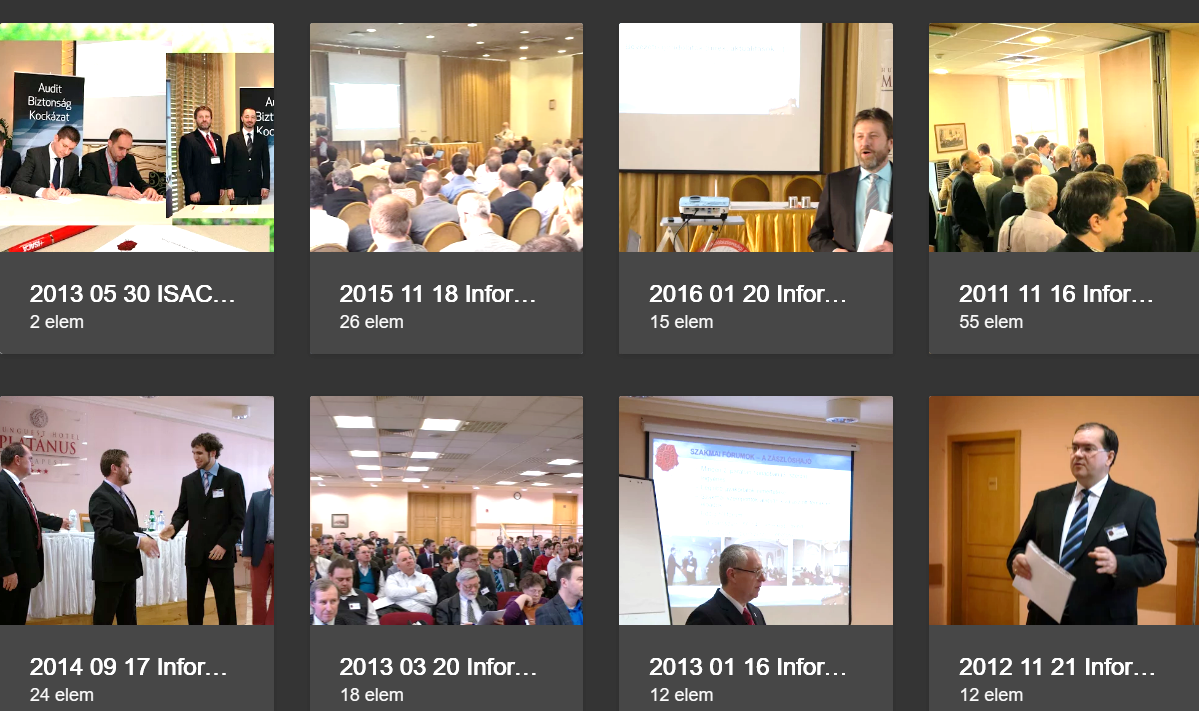 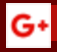 4
Aktualitások: teszteltek
Tesztelték a BCP-t?
Tesztelték a tűzoltórendszert az ING bukaresti szervertermében.

Inert gázos oltórendszer
130 decibel
10 órás kiesés

Brendan D. Gregg
http://www.brendangregg.com/
Jelenleg Netflix

Kiáltás a szerverteremben
Hatalmas alapzaj
Kiáltás
HDD megtorpanás
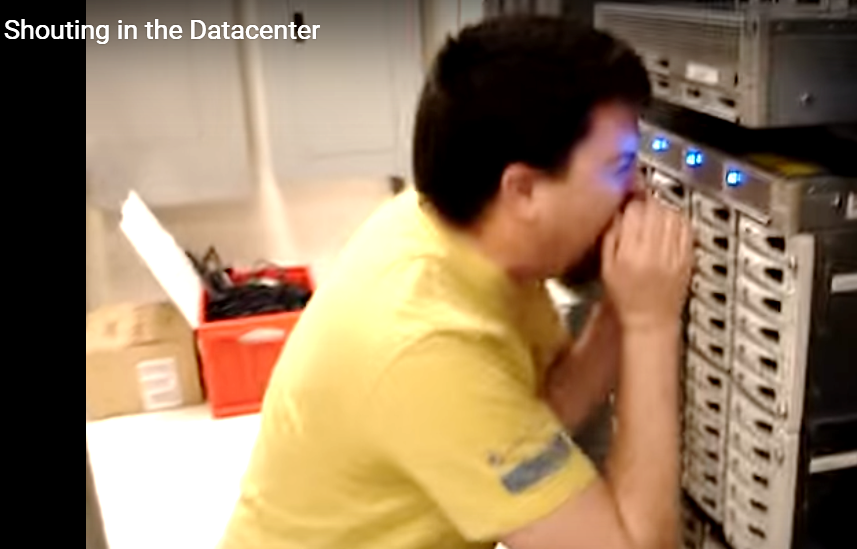 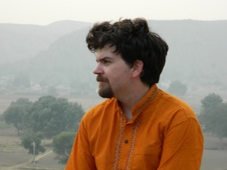 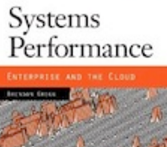 [Speaker Notes: Tesztelték a BCP-t?
Gyalog galopp – ki a boszorkány?  Ki a HDD? Ha rákiáltunk megáll.		
http://fintechradar.hu/penz/0912/hangrobbanas-olte-meg-az-ing-bank-szervereit/

http://index.hu/tudomany/til/2016/09/15/megtorpan_a_merevlemez_ha_rakiabalnak/
Puby film felvétele
Kürt szívátültetés

UPS , generátor , dízelolaj hiány]
MAI PROGRAM
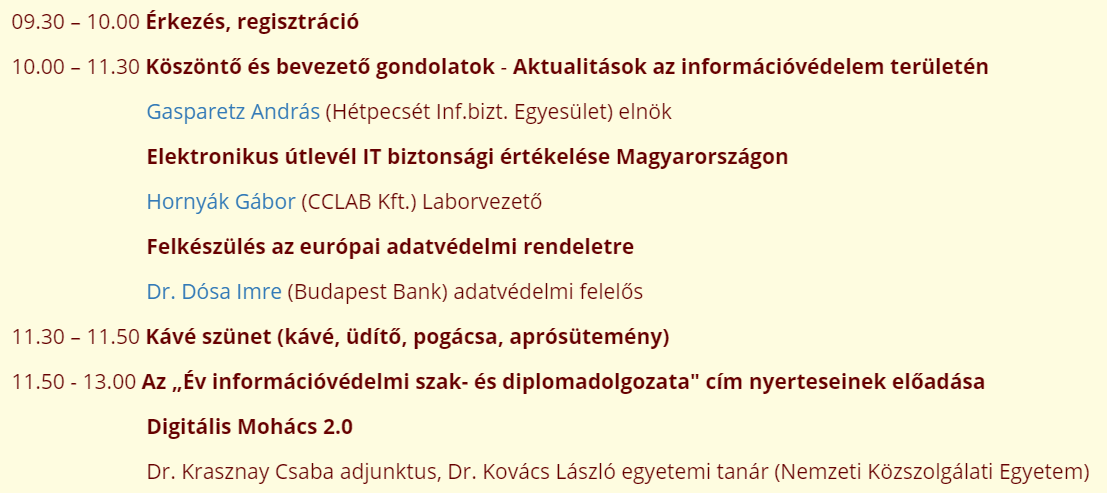 6
2016-os fogadalmak a Hétpecsétnél:
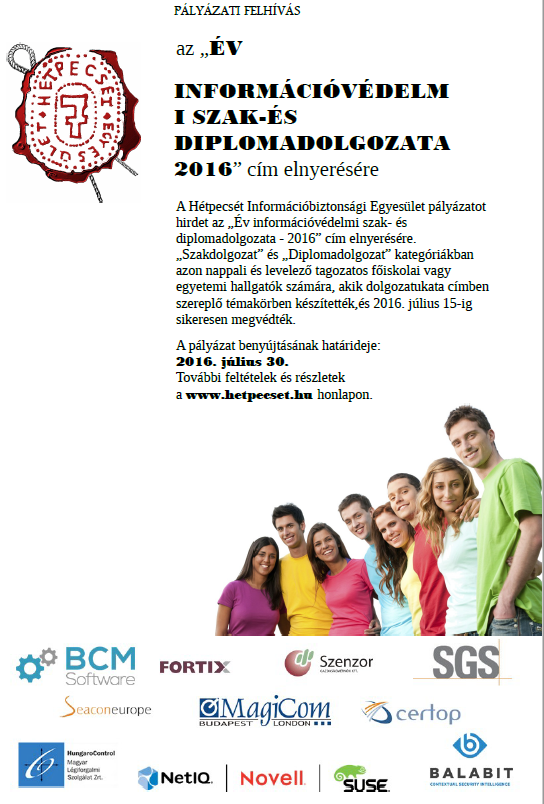 A Hétpecsét Információbiztonsági Egyesület 

megtartja a fórumokat,
kiírja az „Az év információbiztonsági újságírója” pályázatot
kiírja az „Az év információvédelmi szak- és diplomadolgozata” pályázatot

Továbbra is igyekszik az érintettek 
érdeklődését/ érdekeit szem előtt tartva eljárniwww.hetpecset.hu
https://www.linkedin.com/groups/6541683
A PÁLYÁZAT EDDIGI NYERTESEI
2006 - Czirkos Zoltán (BMGE) - P2P alapú biztonsági szoftver kifejlesztése2007 - Gulyás Gábor György (BMGE) - Anonim csevegő szolgáltatás vizsgálata hagyományos és mobil környezetben2007 – Árva-Szabó Péter (PTE) - Munkavállalói személyes adatok kezelésének gyakorlati problémái2008 - Cserbák Márton (BMGE) - „Lightweight” biztonsági megoldás rádiófrekvenciás azonosítással támogatott elektronikus kereskedelmi környezetben2008 – Gábri Máté (ZMNE) – Az információ hatása a XXI. század biztonságára2009 – Ravasz Csaba (DF) – Digitális aláírás megvalósítása vállalati környezetben2009 – Horváth Bence (BCE) – Identity management (Üzleti előnyök – technológiai kockázatok)2010 – Füzesi Tamás (BCE) – Hálózati biztonság2010 – Paulik Tamás (BMGE) – Kliensoldali webes tartalomtitkosító eszköz készítése
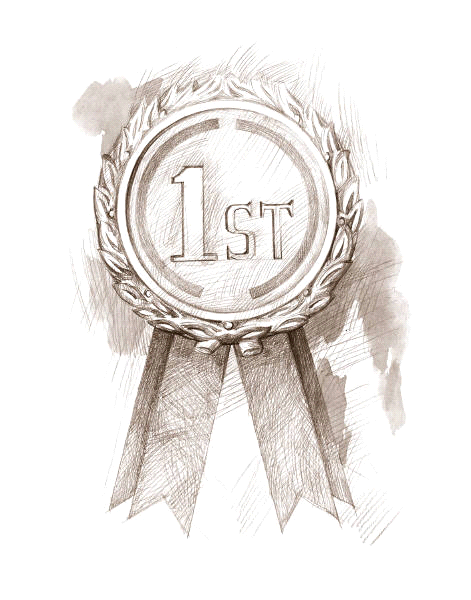 A PÁLYÁZAT EDDIGI NYERTESEI
2011 – Besenyei Tamás (BMGE) – A webes tartalmakban alkalmazható szteganográfiai módszerek vizsgálata
2012 – Boda Károlynak (BMGE) – Böngészőfüggetlen rendszerujjlenyomat, mint webes nyomkövetési módszer kidolgozása és vizsgálata2013 – Paráda István (NKE) - A hálózatbiztonság vizsgálata a hálózati eszközöket érintő támadások gyakorlati szimulációin keresztül2013 - Dinya Péter (BCE) – Jelszavak használatával kapcsolatos megoldások, módszerek és szokások elemzése2014 – Szerencsés Ákos (BMGE) – Webes egér hőtérképek készítése és elemzése2015 –Szegedi Péter (NKE) Kriptográfia egy hallgató szemszögéből2015 – Simon Benedek (BMGE) – Strukturális deanonimizációs algoritmusok elemzése és fejlesztése
2016 -
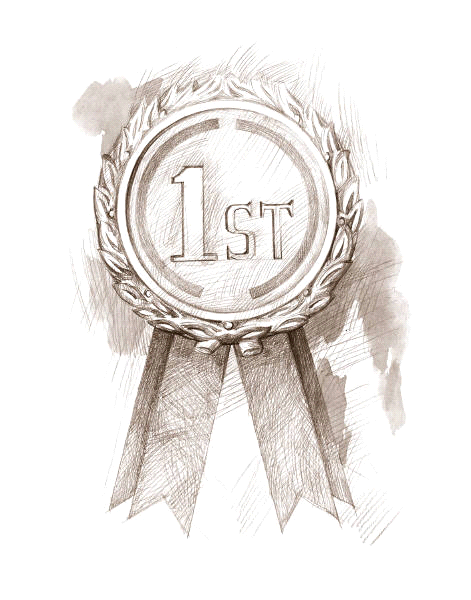 A döntési folyamat
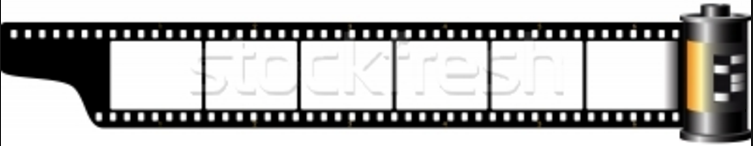 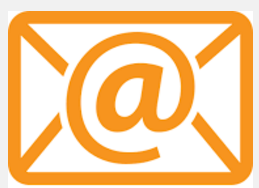 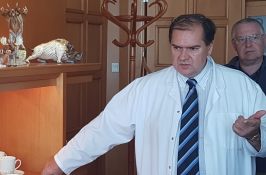 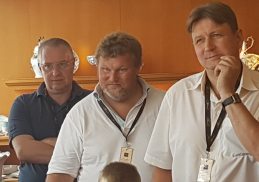 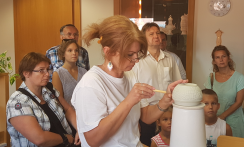 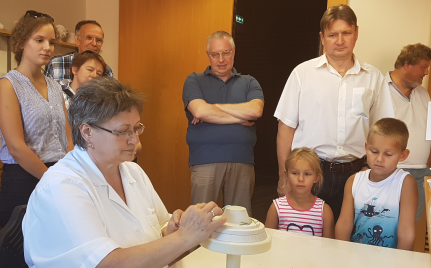 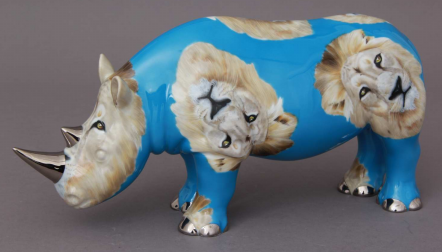 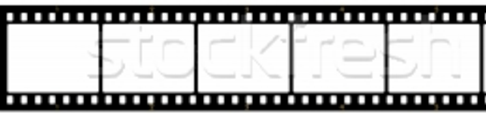 Továbbra is igyekszik az érintettek 
érdeklődését/ érdekeit szem előtt tartva eljárniwww.hetpecset.hu
https://www.linkedin.com/groups/6541683
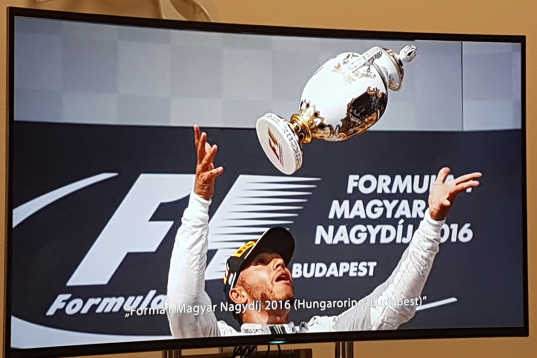 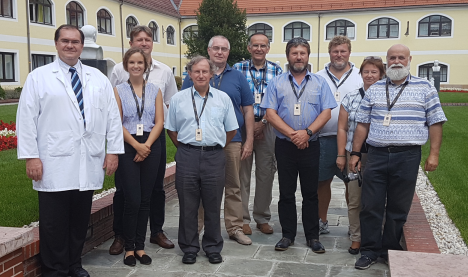